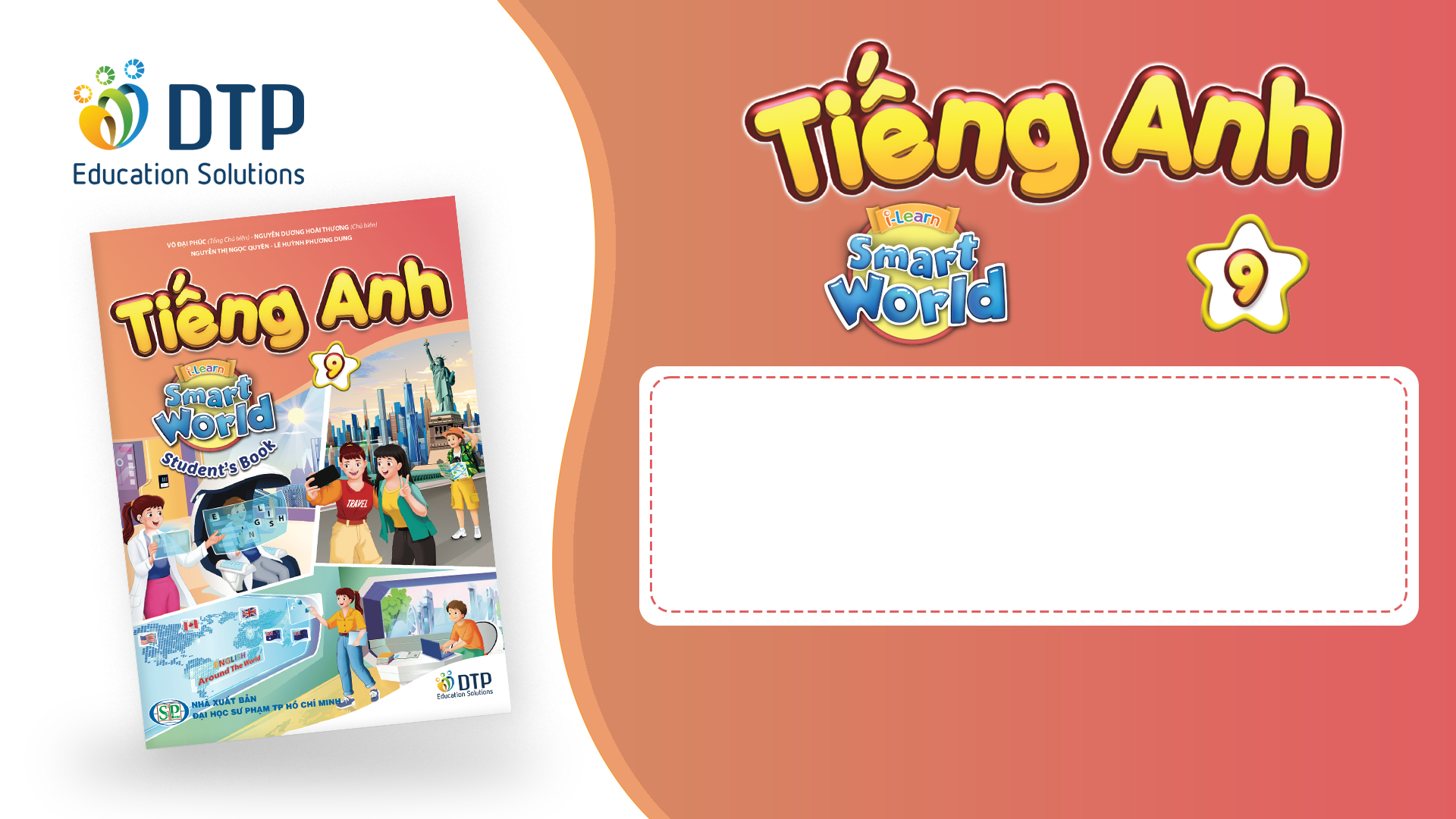 Unit 6: Natural Wonders
Lesson 2.2: Grammar
Pages 59 & 60
Lesson Outline
Warm-up
Presentation
Practice
Production
Consolidation
Wrap-up
By the end of this lesson, students will be able to…

Practice and use verb + gerund correctly
Make conversations about how you feel about doing the actions at natural wonders.
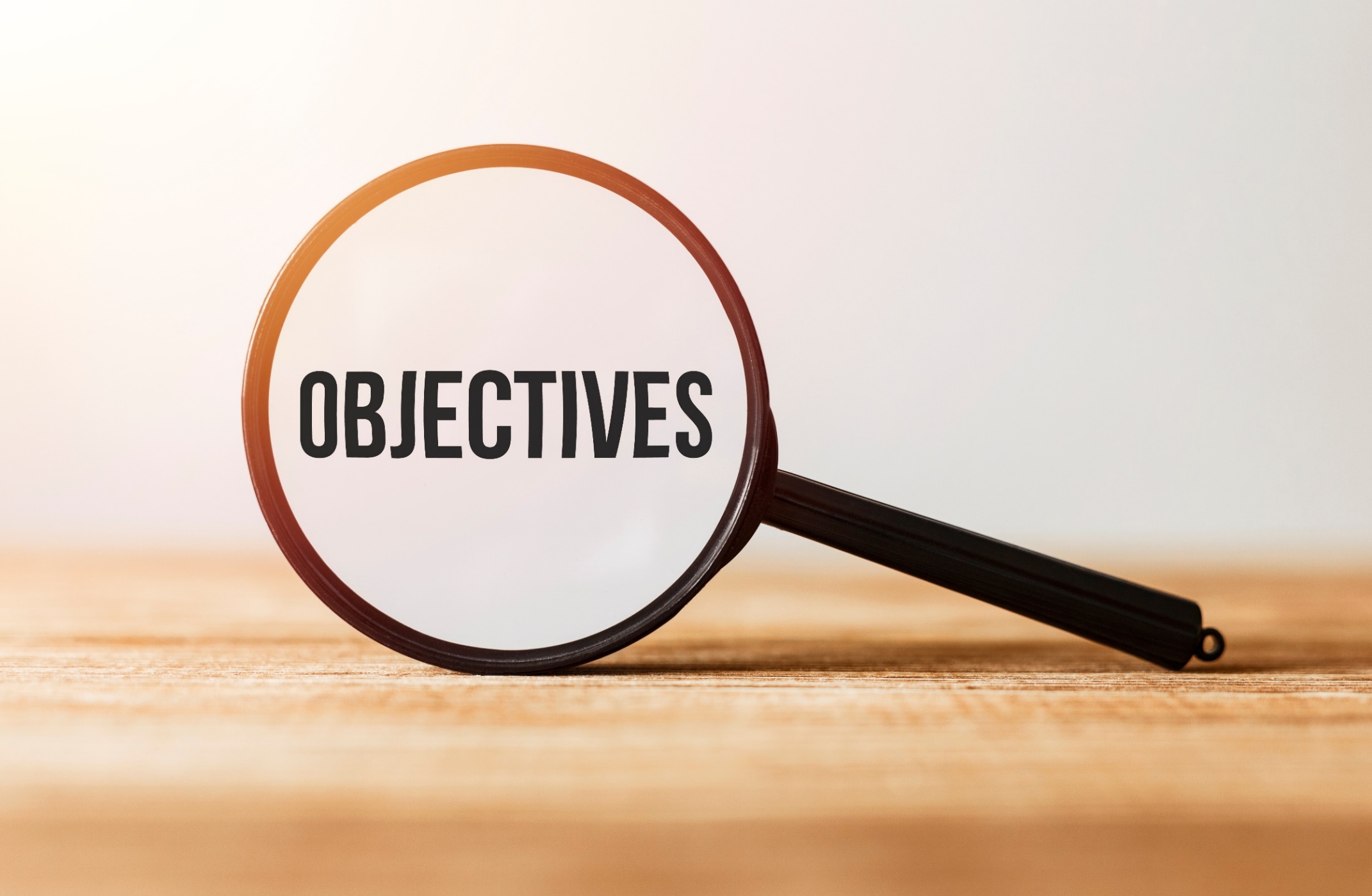 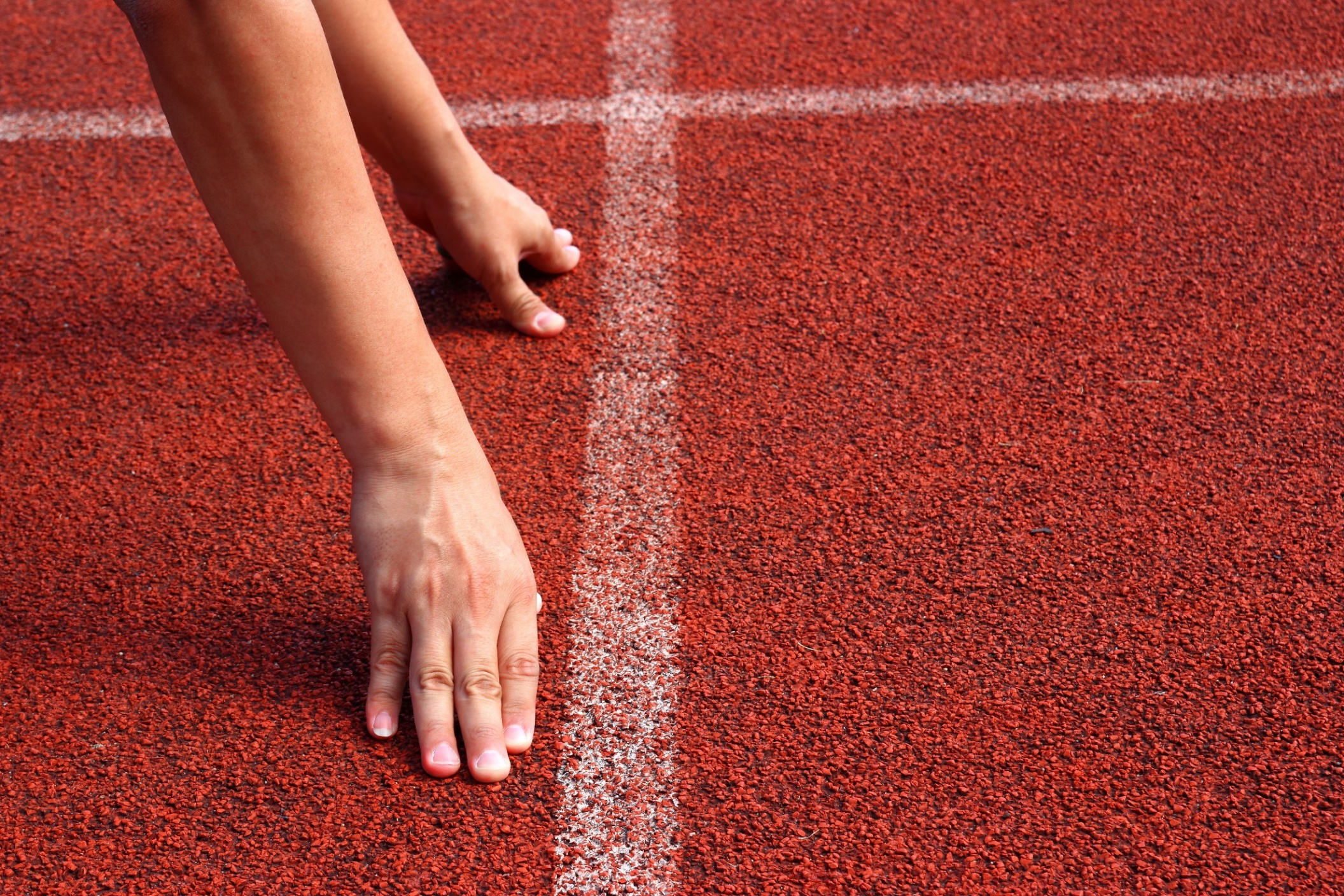 WARM-UP
MEMORY GAME:
Create groups/teams of 3 students.
You will look at some pictures that show things that people do at natural parks just 1 minute and then write down what you like or hate about them.
The team(s) with the most sentences win(s).
Time limit: 5 minutes
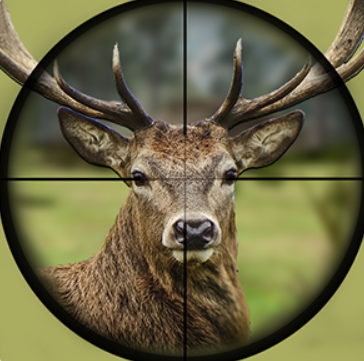 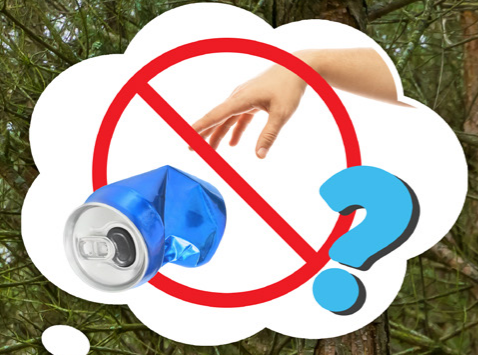 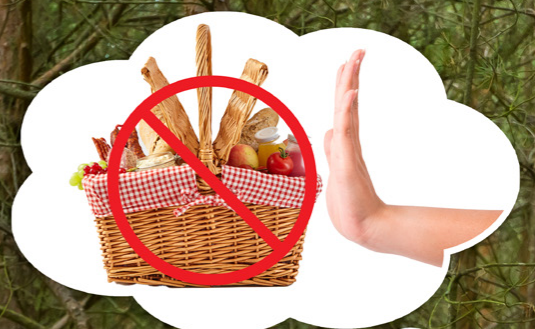 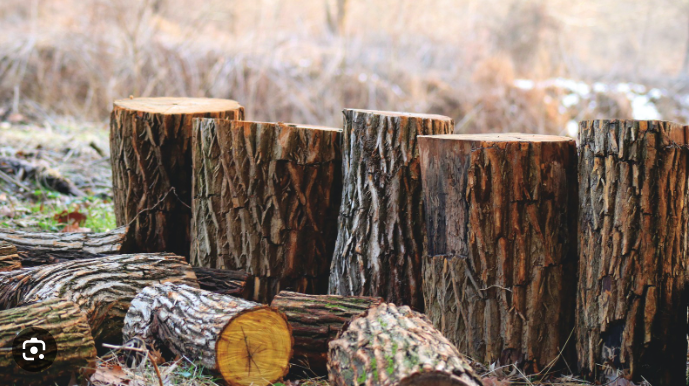 bring food
litter
cut trees
hunt animals
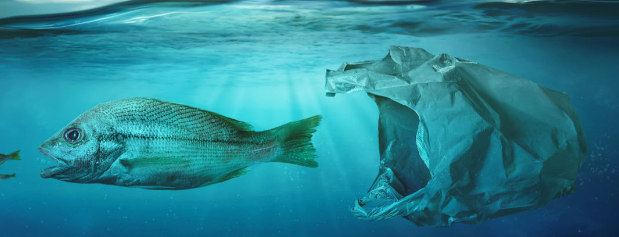 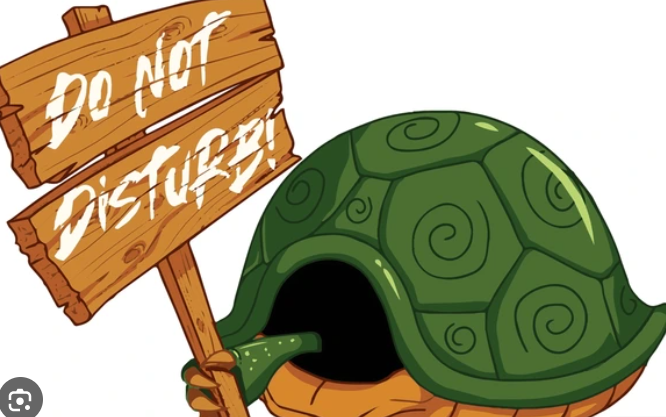 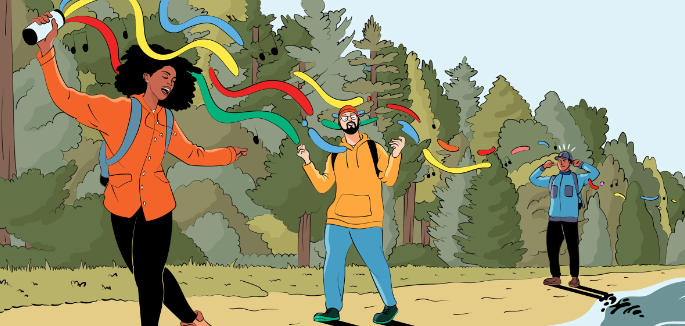 spoil sea water
play loud music
disturb wild animals
Answers
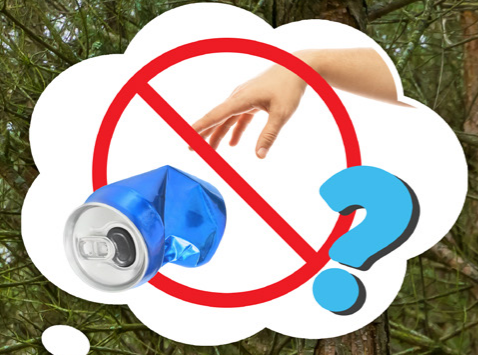 I hate littering in the national park.
Answers
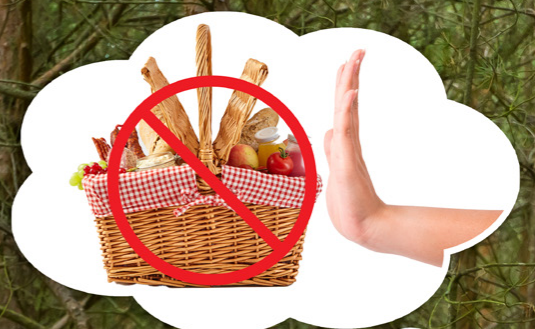 I don’t like bringing food to the national park.
Answers
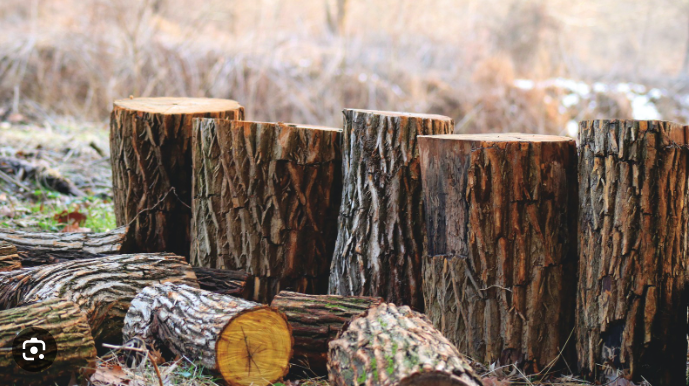 I hate cutting trees in the national park.
Answers
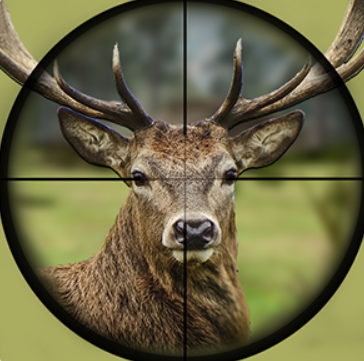 I hate hunting wild animals in the national park.
Answers
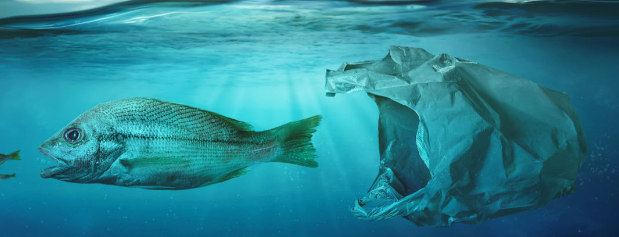 I don’t like using plastic bags and hate spoiling sea animal’s habitat.
Answers
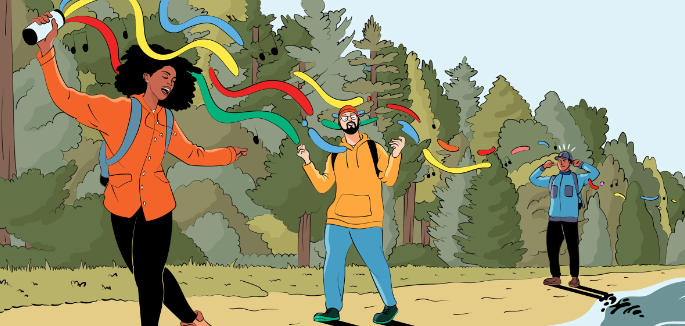 I don’t like playing loud music in the national park.
Answers
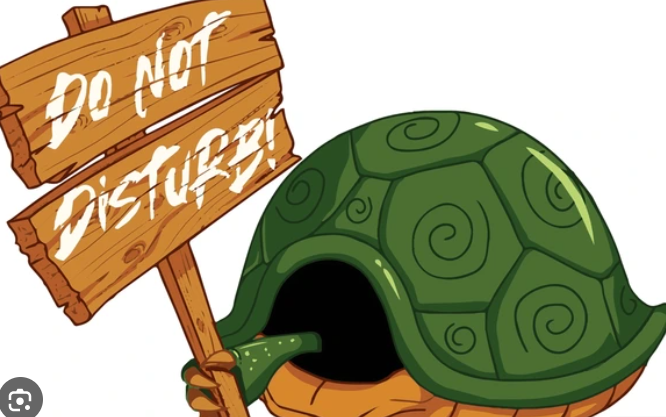 I don’t like disturbing animals in the national park.
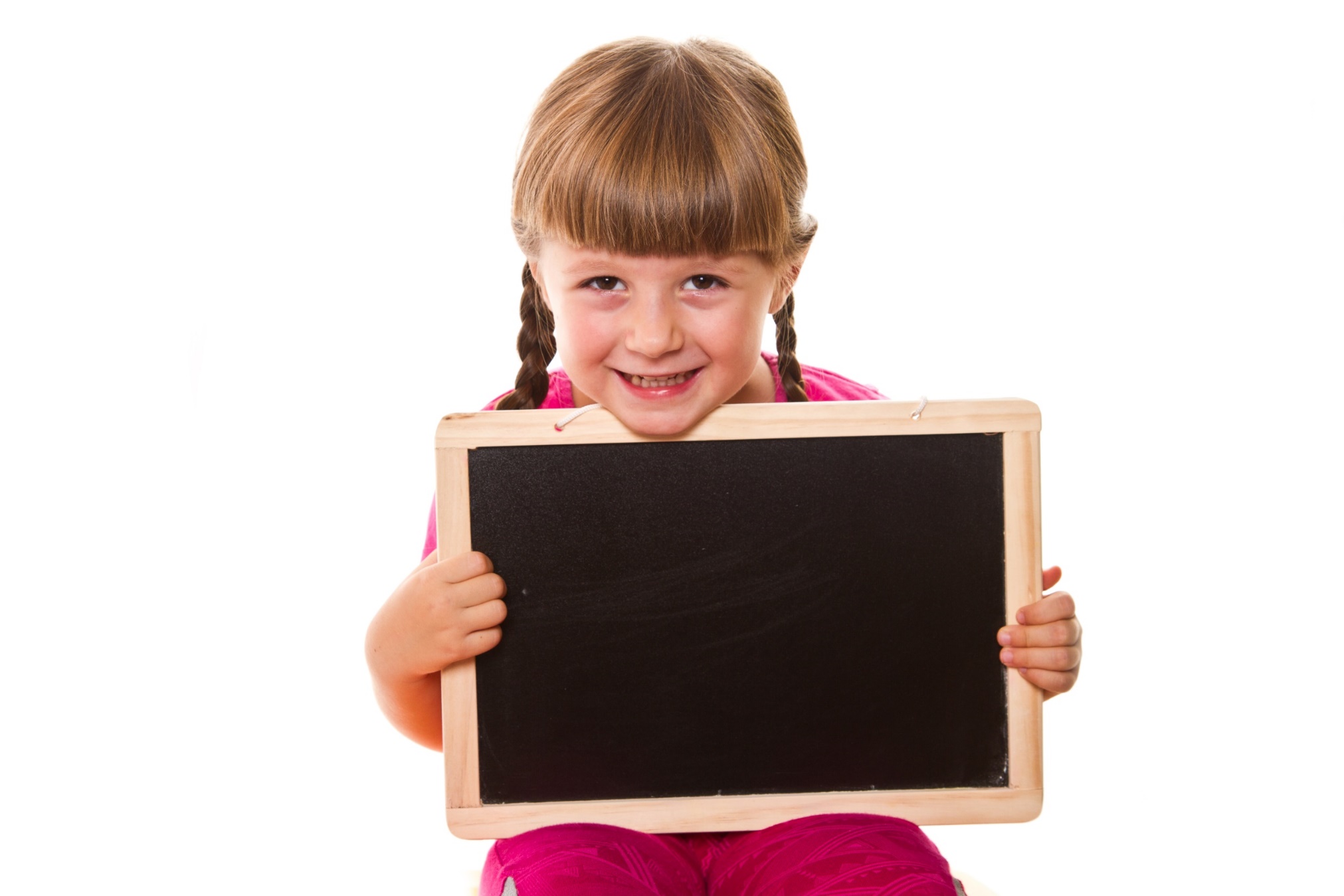 Presentation
In pairs – Look at these sentences again and answer some question
I hate littering in the national park.
I don’t like playing loud music in the national park.
I don’t like disturbing animals in the national park.
I hate hunting wild animals in the national park.
Presentation
What verbs do you add after “like” and “hate”?
What other verbs except “like” and “hate” do you know?
In pairs – Look at these sentences again and answer some question
Answers
I hate littering in the national park.
I don’t like playing loud music in the national park.
I don’t like disturbing animals in the national park.
I hate hunting wild animals in the national park.
Presentation
After “like” and “hate” we add gerund or V-ing.
They are “mind” “enjoy” “love” “prefer” and so on …
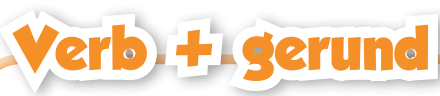 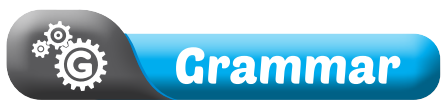 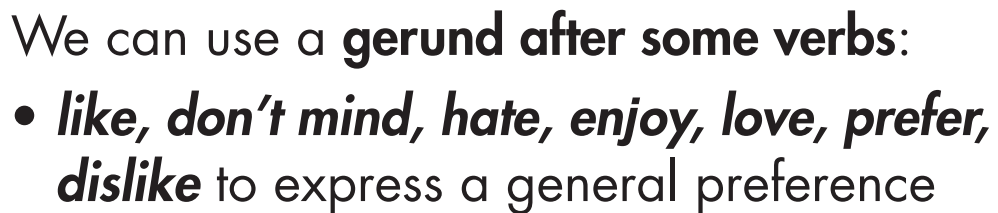 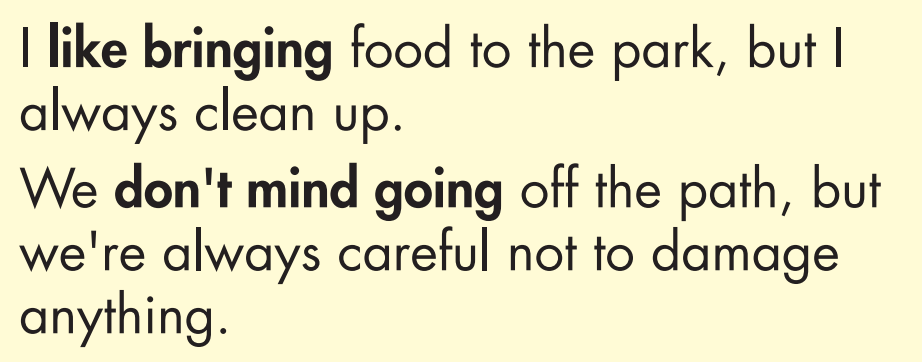 Presentation
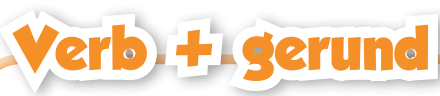 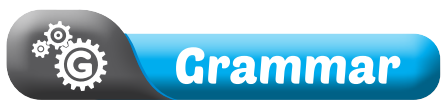 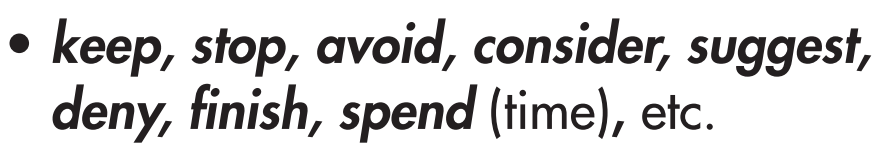 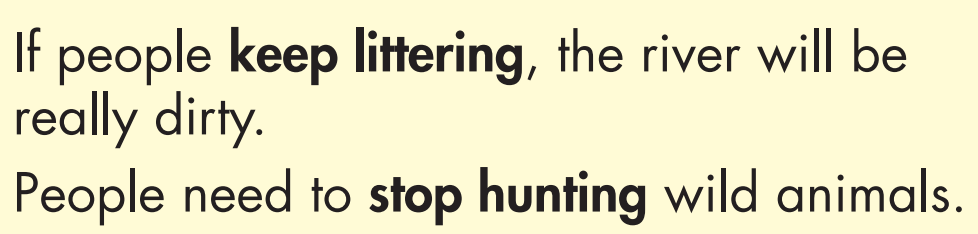 Presentation
Task a.
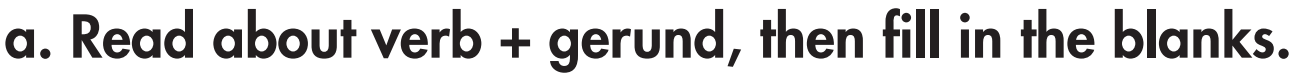 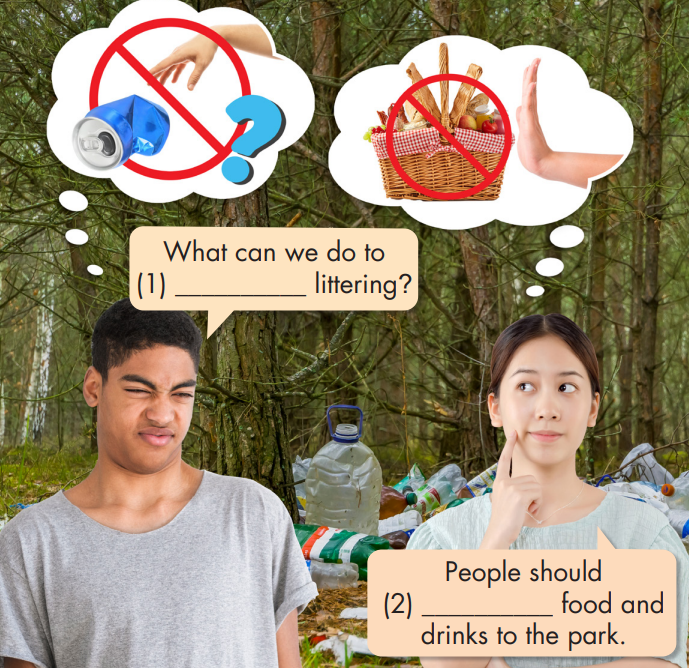 Presentation
Task b.
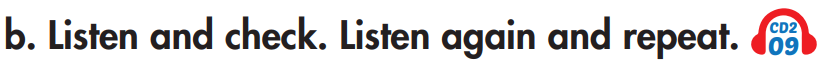 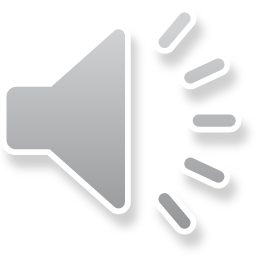 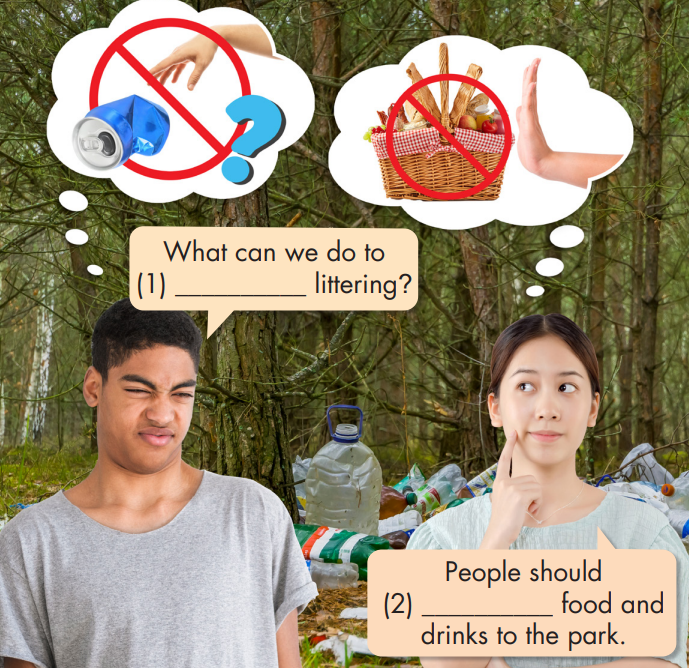 Presentation
Task b.
Answers
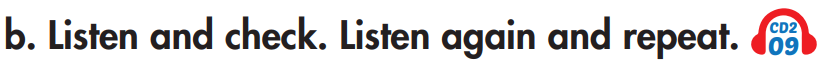 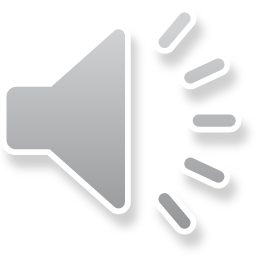 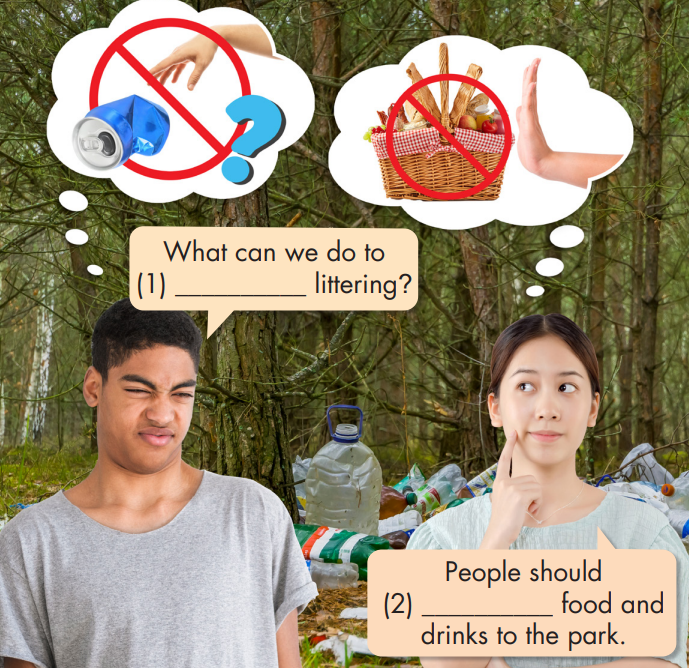 stop
Presentation
People should (2) stop bringing food and drinks to the park.
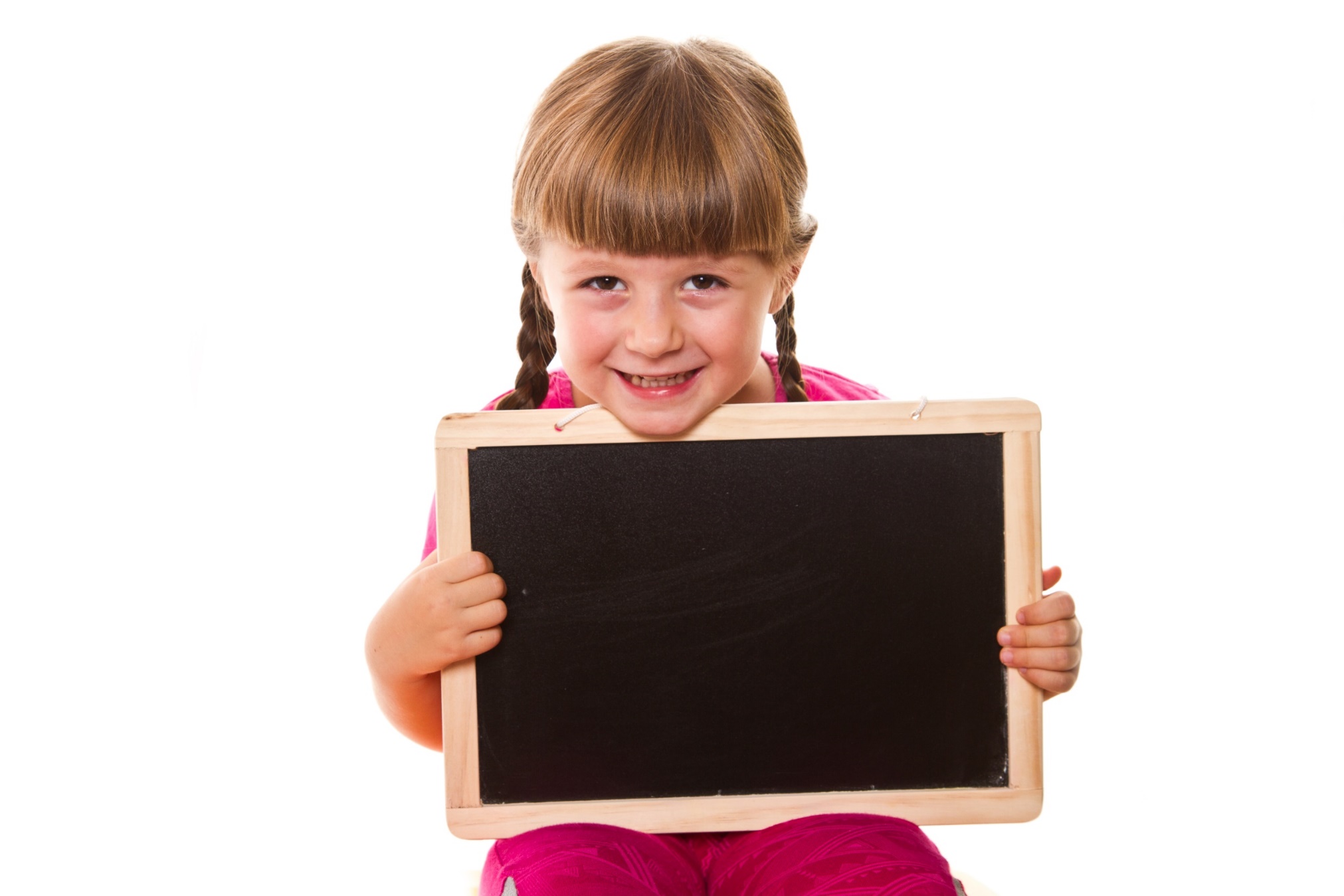 Practice
Task c.
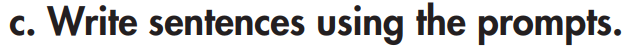 Example
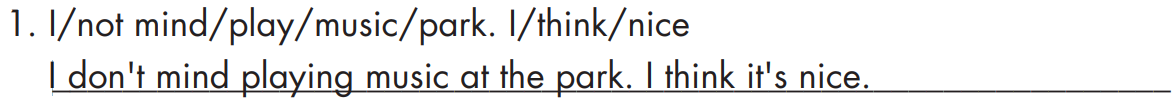 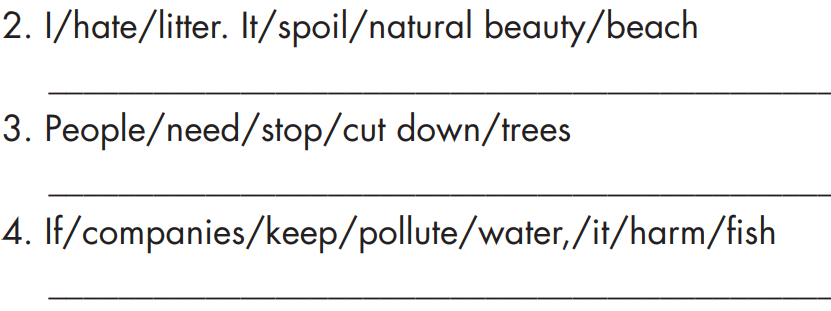 Task c.
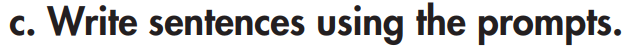 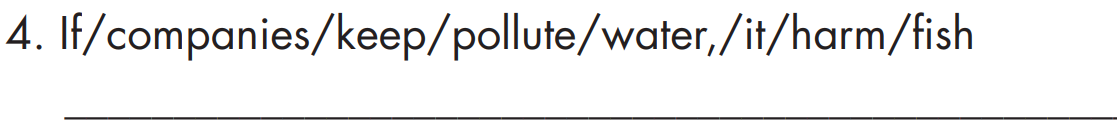 5. People/should not/keep/use/plastic bags/because/they/
create/lots of trash
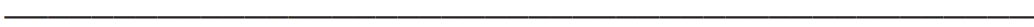 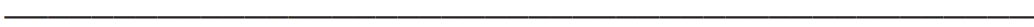 Task c.
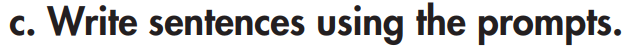 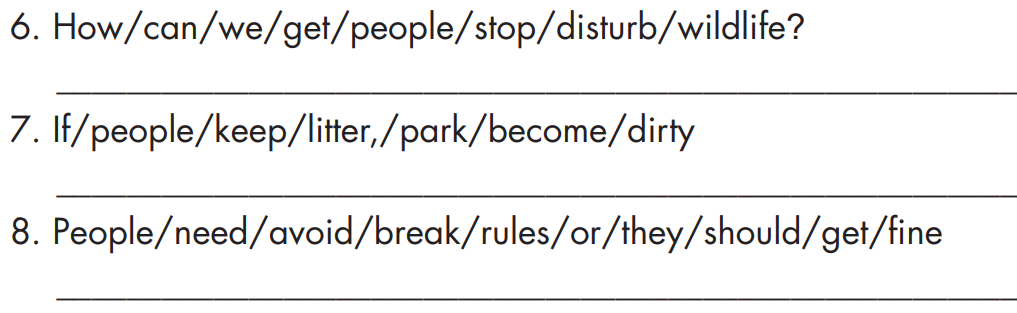 Answers
Task c.
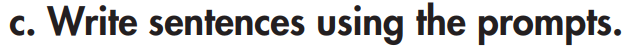 Example
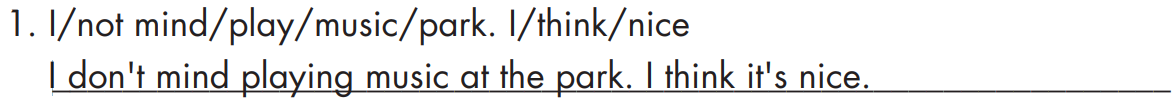 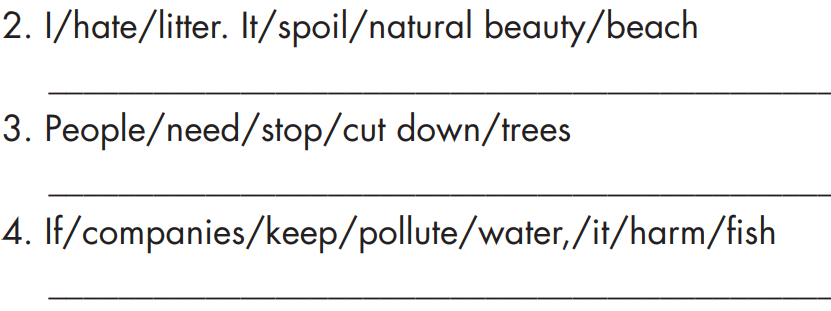 I hate littering. It spoils the natural beauty of the beach.
People need to stop cutting down trees.
Answers
Task c.
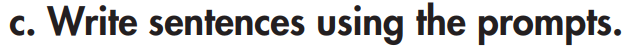 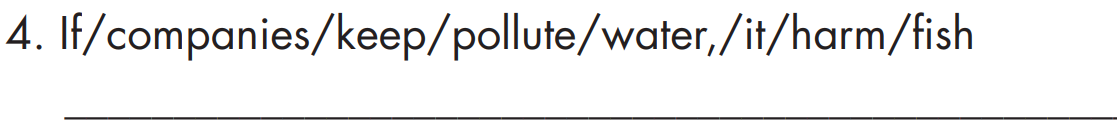 If companies keep polluting the water, it'll/it will harm the fish.
5. People/should not/keep/use/plastic bags/because/they/
create/lots of trash
People shouldn't/should not keep using plastic bags because they create lots of trash.
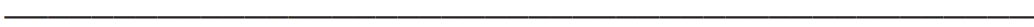 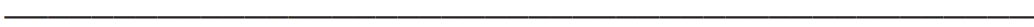 Answers
Task c.
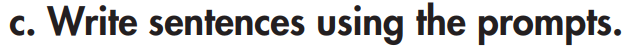 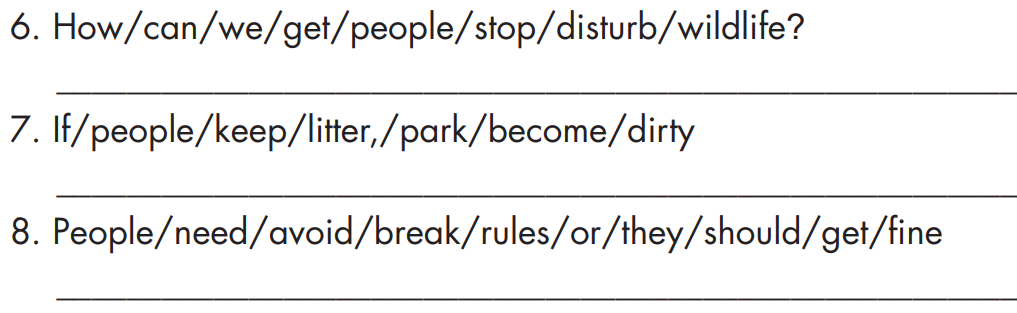 How can we get people to stop disturbing wildlife?
If people keep littering, the park will become dirty.
People need to avoid breaking rules or they should get fined.
Task d.
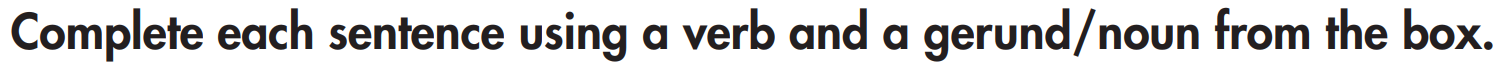 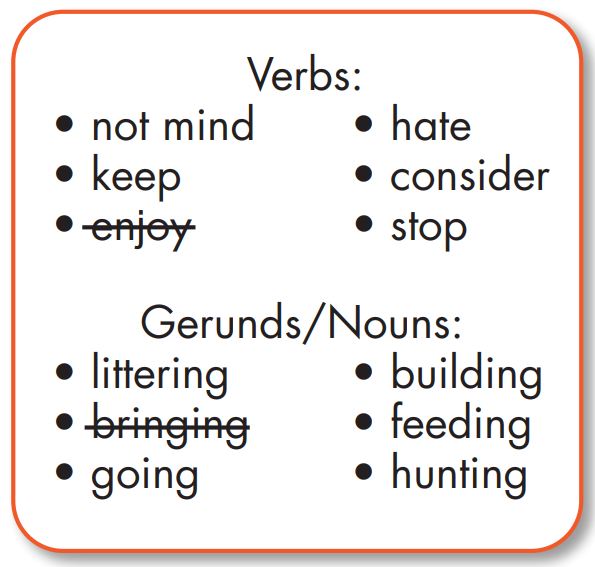 Example
1. I ______________ lunch to the beach, but I never litter.
enjoy bringing
Task d.
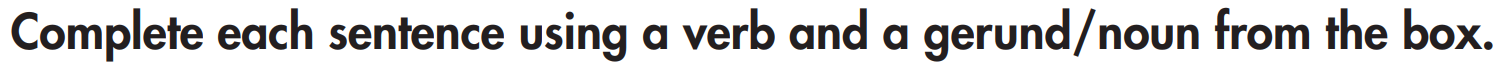 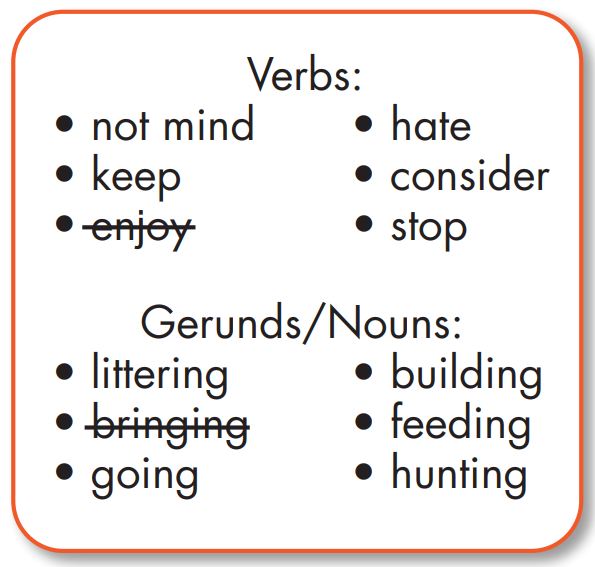 2. If people ______________ in the river, we won't be able to go fishing there. 
3. I ______________ off the path. You can find cool places for photos, but you have to be very careful not to damage anything.
Task d.
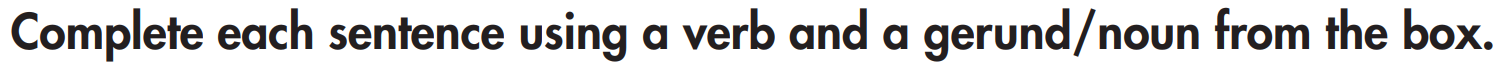 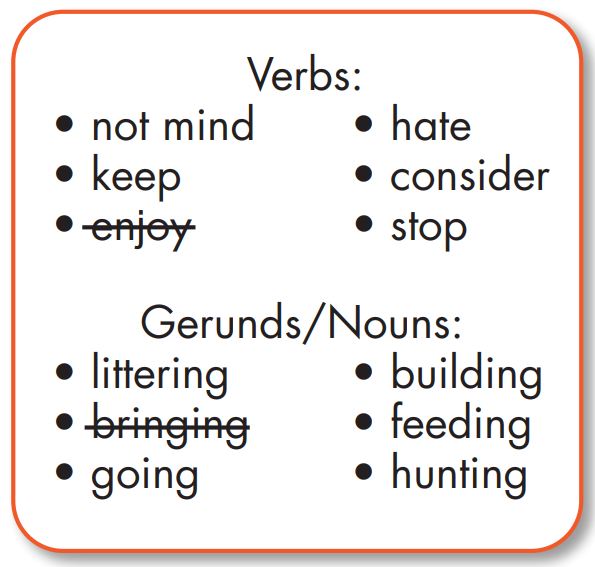 4. I ______________ animals. Why would people want to harm them? 
5. Do you think we should ______________ the wildlife? Some people think it's cute, but it's actually bad for the animals' health.
Task d.
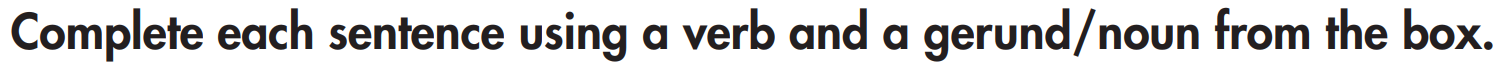 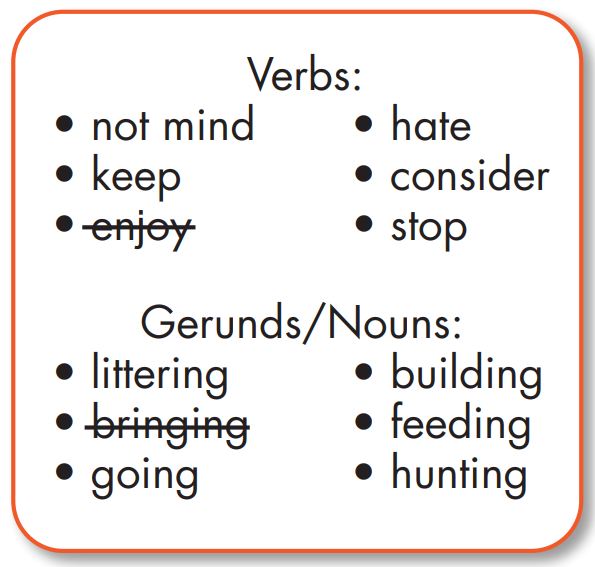 6. The government should ______________ something around the national park to keep hunters out.
Task d.
Answers
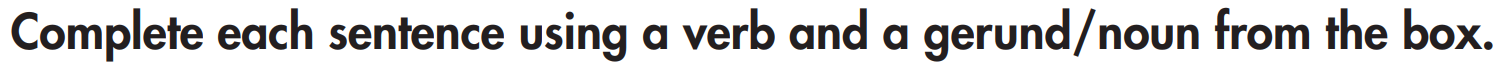 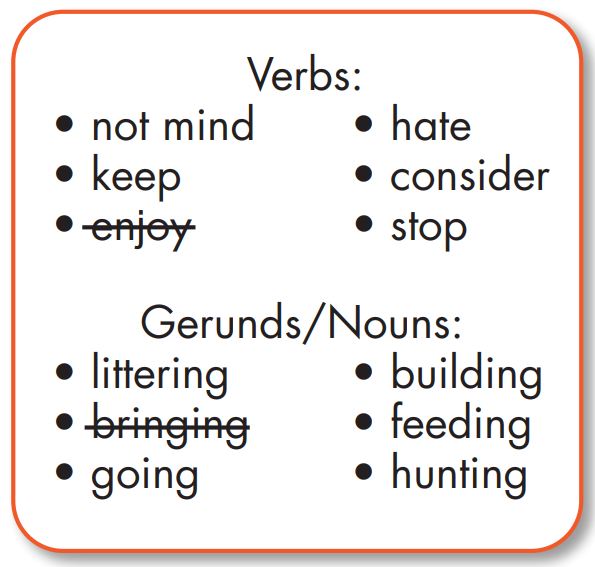 keep littering
2. If people ______________ in the river, we won't be able to go fishing there. 
3. I ______________ off the path. You can find cool places for photos, but you have to be very careful not to damage anything.
don’t mind going
Task d.
Answers
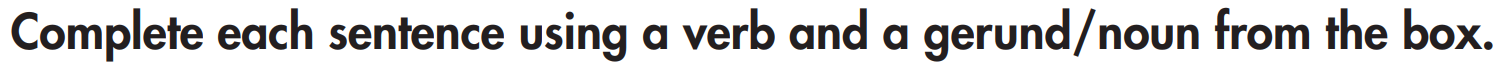 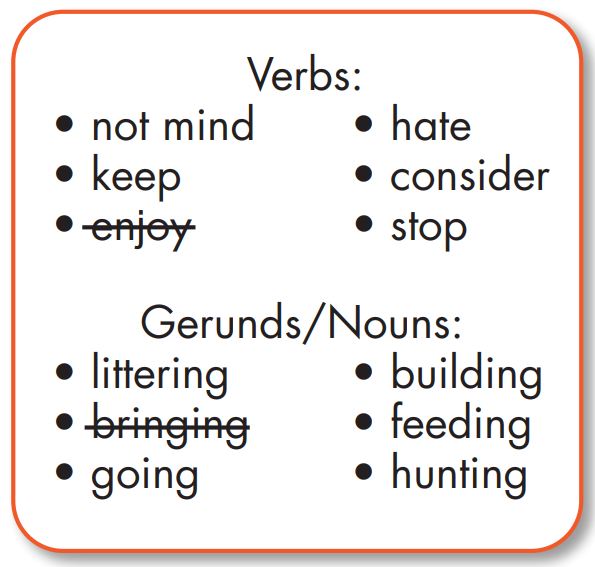 4. I ______________ animals. Why would people want to harm them? 
5. Do you think we should ______________ the wildlife? Some people think it's cute, but it's actually bad for the animals' health.
hate hunting
stop feeding
Task d.
Answers
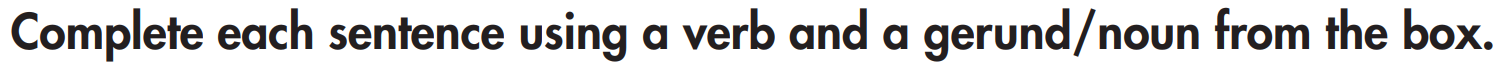 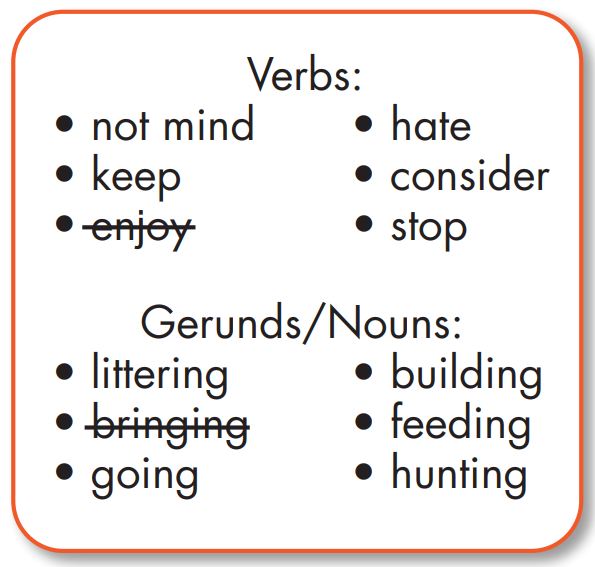 6. The government should ______________ something around the national park to keep hunters out.
consider building
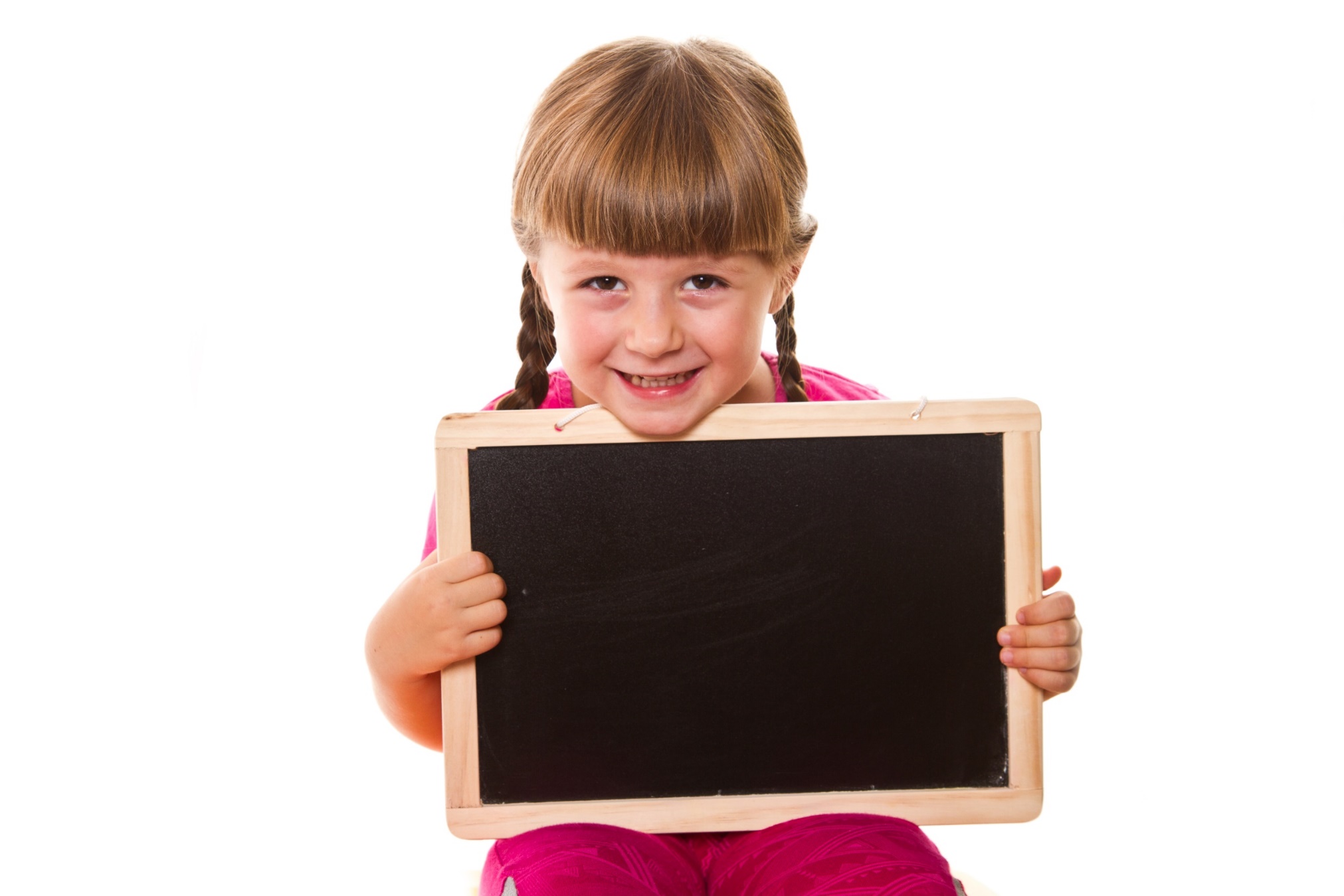 Extra practice
Presentation
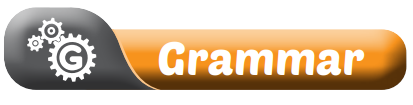 Extra practice – WB, p. 35
Task a.
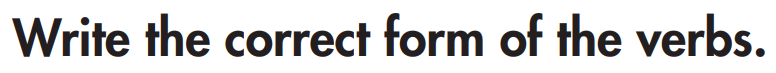 People should stop _________ (litter) in national parks. 
People like ________ (hunt) animals. I don't understand it. 
I hate ________ (visit) the park and seeing all the damage tourists do.
Presentation
Production
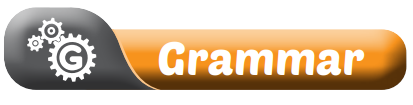 Extra practice - WB
Task a.
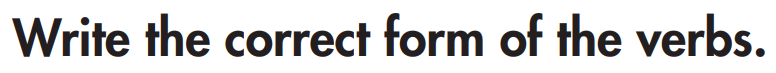 4. I love ________ (bring) food with me, but I know that other people leave trash behind. 
5. We need people to stop _________ (feed) the wild animals. 
6. The government should keep ________ (make) new laws to protect the environment.
Presentation
Production
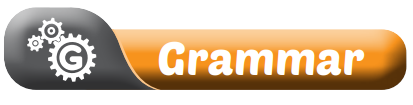 ANSWERS
Task a.
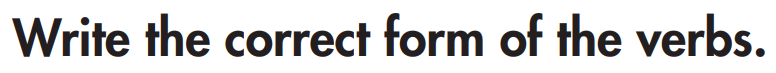 People should stop _________ (litter) in national parks. 
People like ________ (hunt) animals. I don't understand it. 
I hate ________ (visit) the park and seeing all the damage tourists do.
littering
hunting
Presentation
visiting
Production
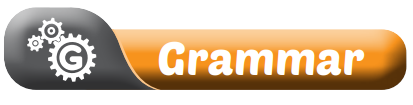 ANSWERS
Task a.
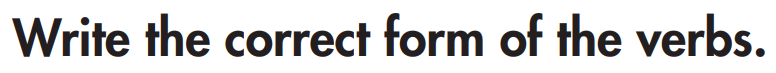 bringing
4. I love ________ (bring) food with me, but I know that other people leave trash behind. 
5. We need people to stop _________ (feed) the wild animals. 
6. The government should keep ________ (make) new laws to protect the environment.
feeding
Presentation
Production
making
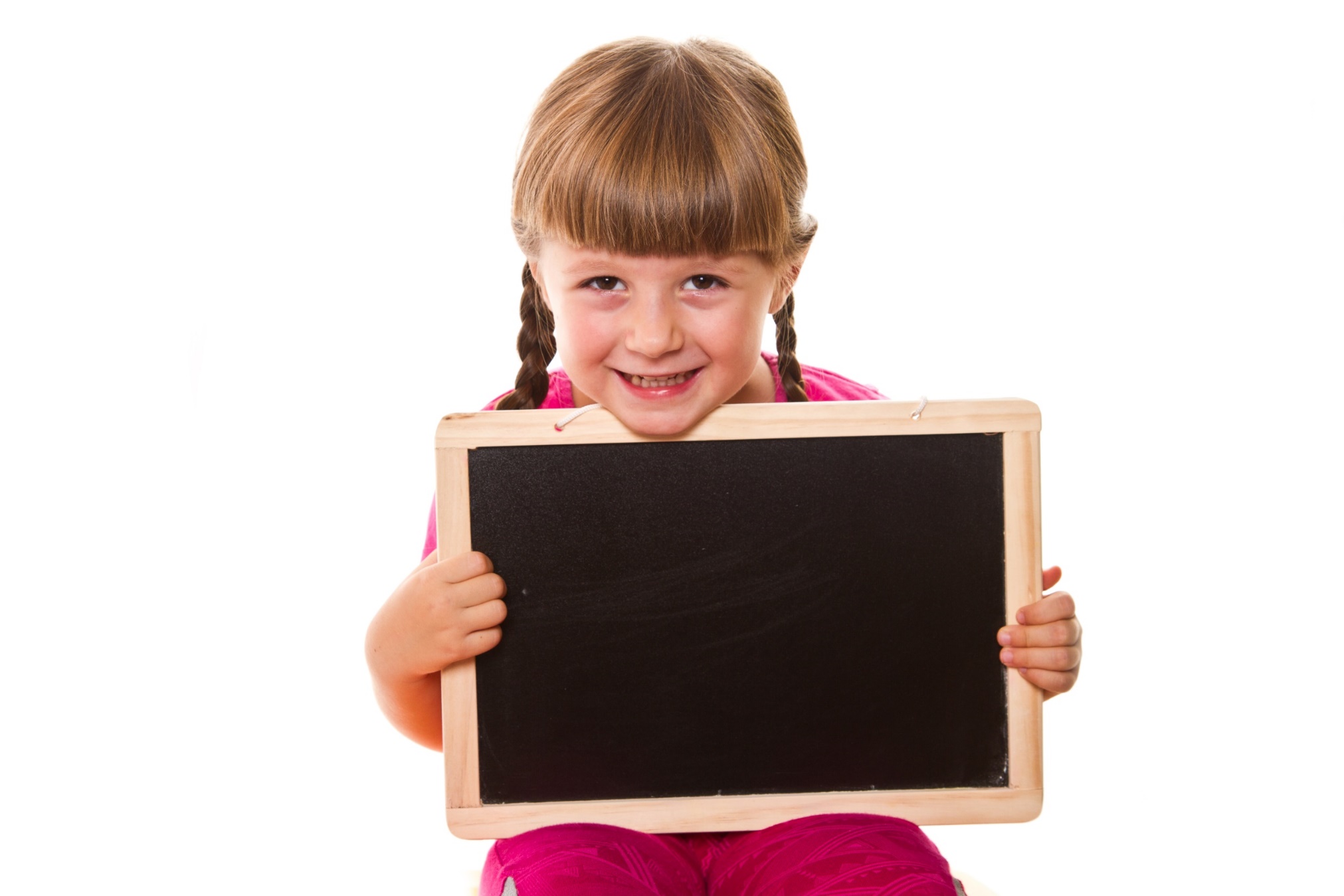 Production
In pairs: Use the prompts to say how you feel about doing the actions below at natural wonders, then give a solution.
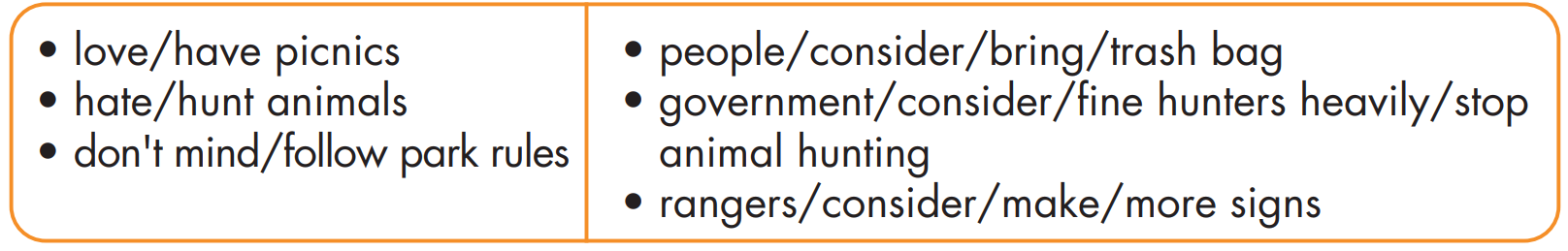 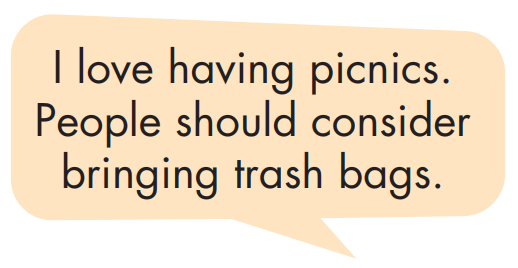 Example
Suggested answers
I hate hunting animals. I think government should consider fining hunters heavily.
Yes, that’s a great idea. If government does it, people will stop hunting.
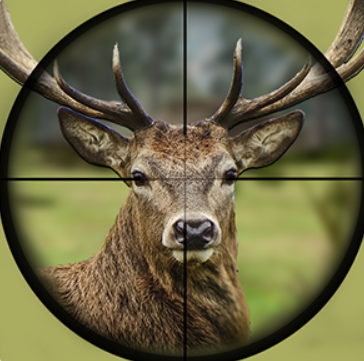 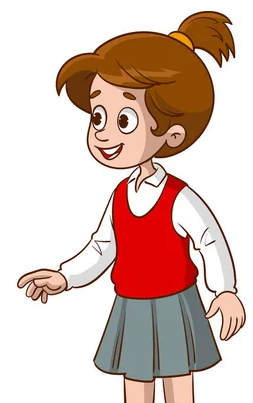 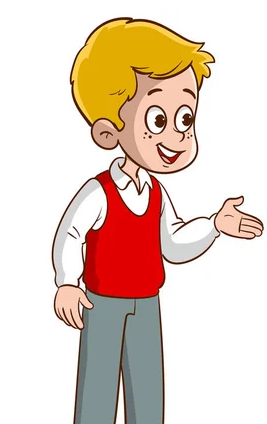 Suggested answers
I don't mind following park rules. Rangers should consider making more signs.
Yes, that’s right. If rangers do that, people will stop disturbing wild animals.
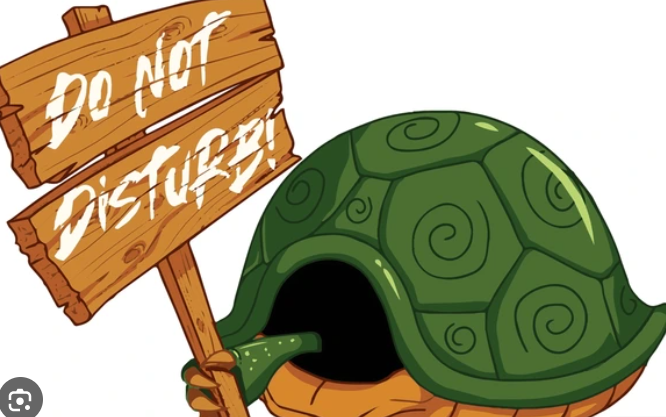 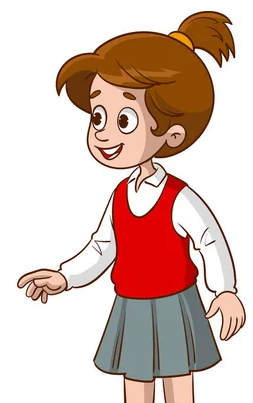 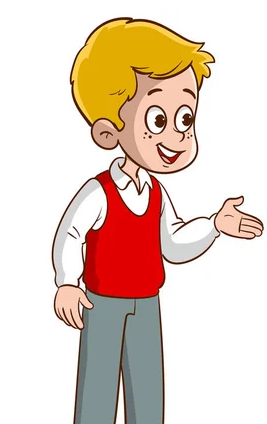 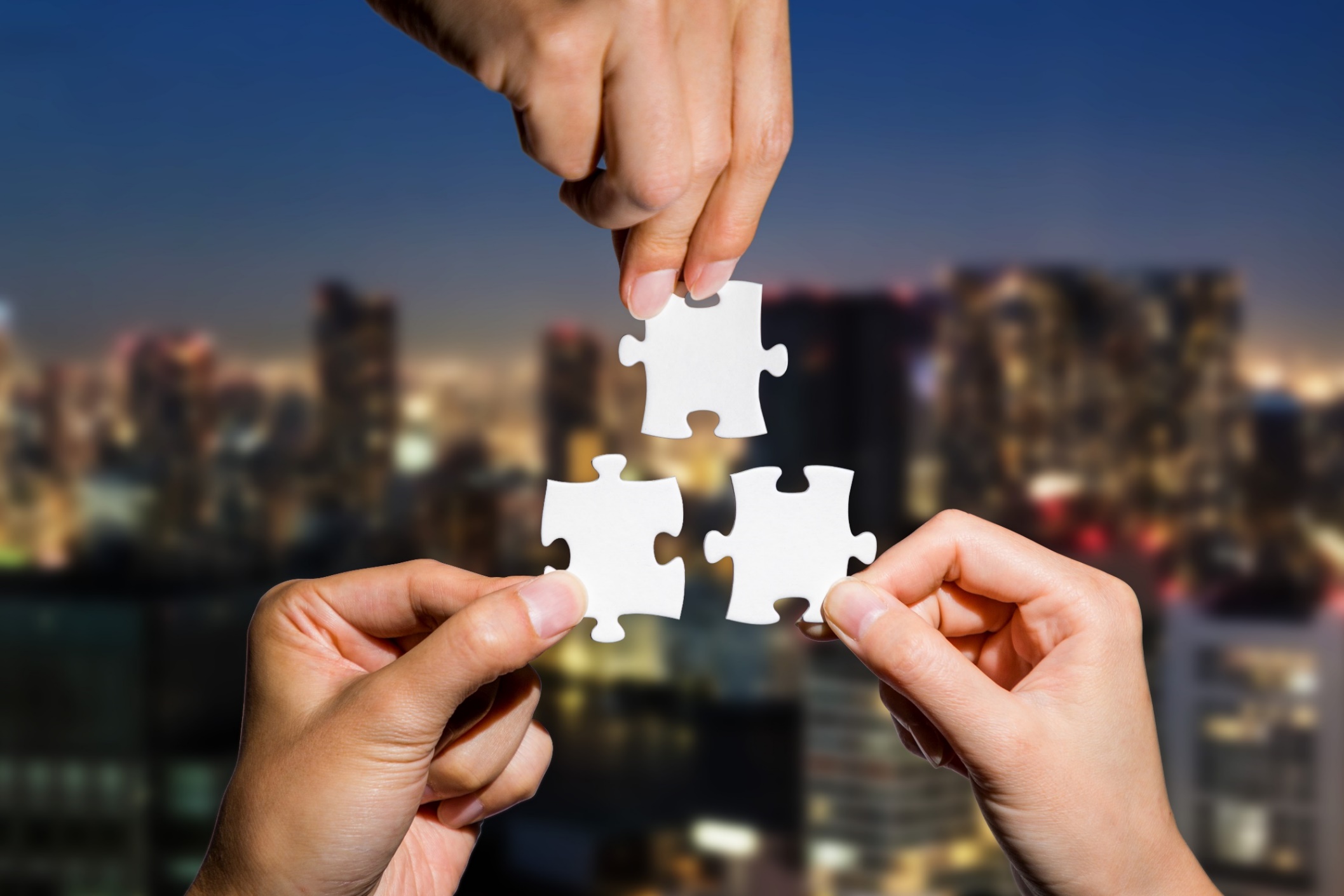 CONSOLIDATION
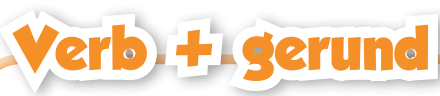 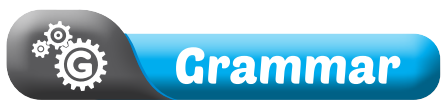 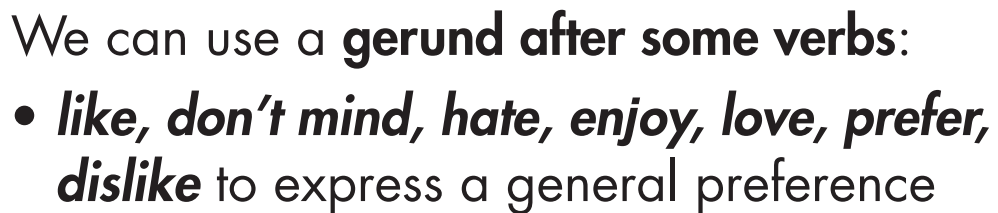 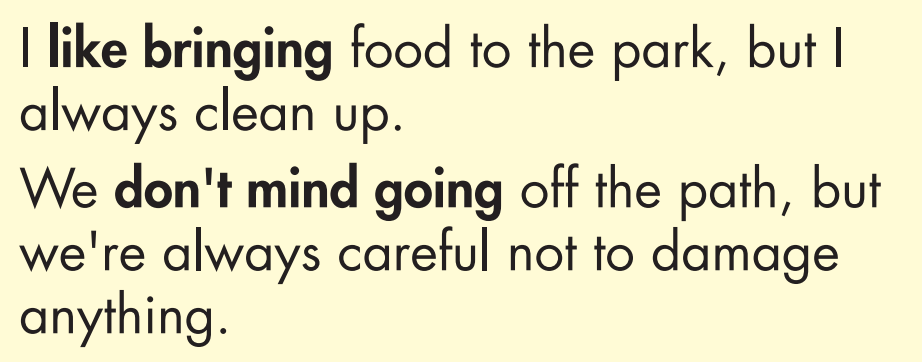 Presentation
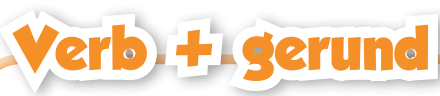 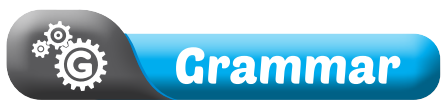 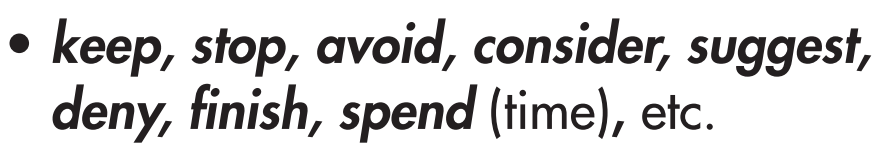 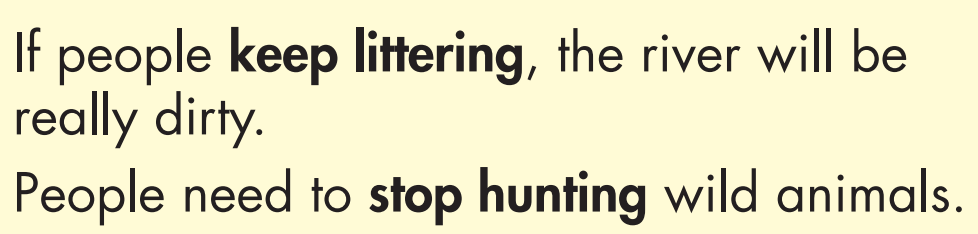 Presentation
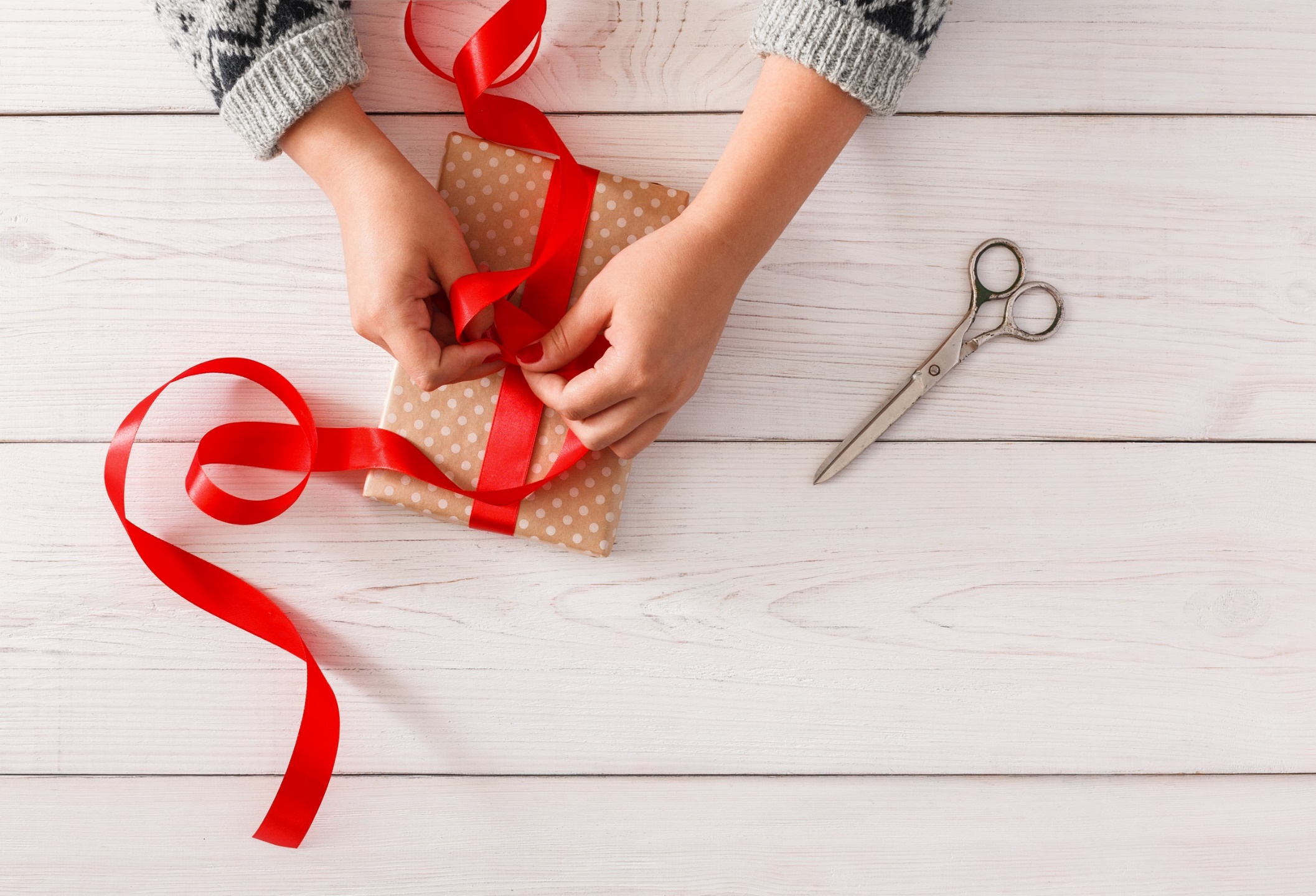 WRAP-UP
Today’s lesson
Grammar:
Practice and use verbs + gerund
Speaking:
Make conversations about how you feel about doing things at natural wonders
Homework
Review using verbs + gerund and practice how you feel about doing things at national parks.
Do exercise on pages 35 (WB) – Grammar.
Prepare for the next lesson (Pronunciation & Speaking - pages 60 & 61 - SB).
Play the consolidation games on www.eduhome.com.vn
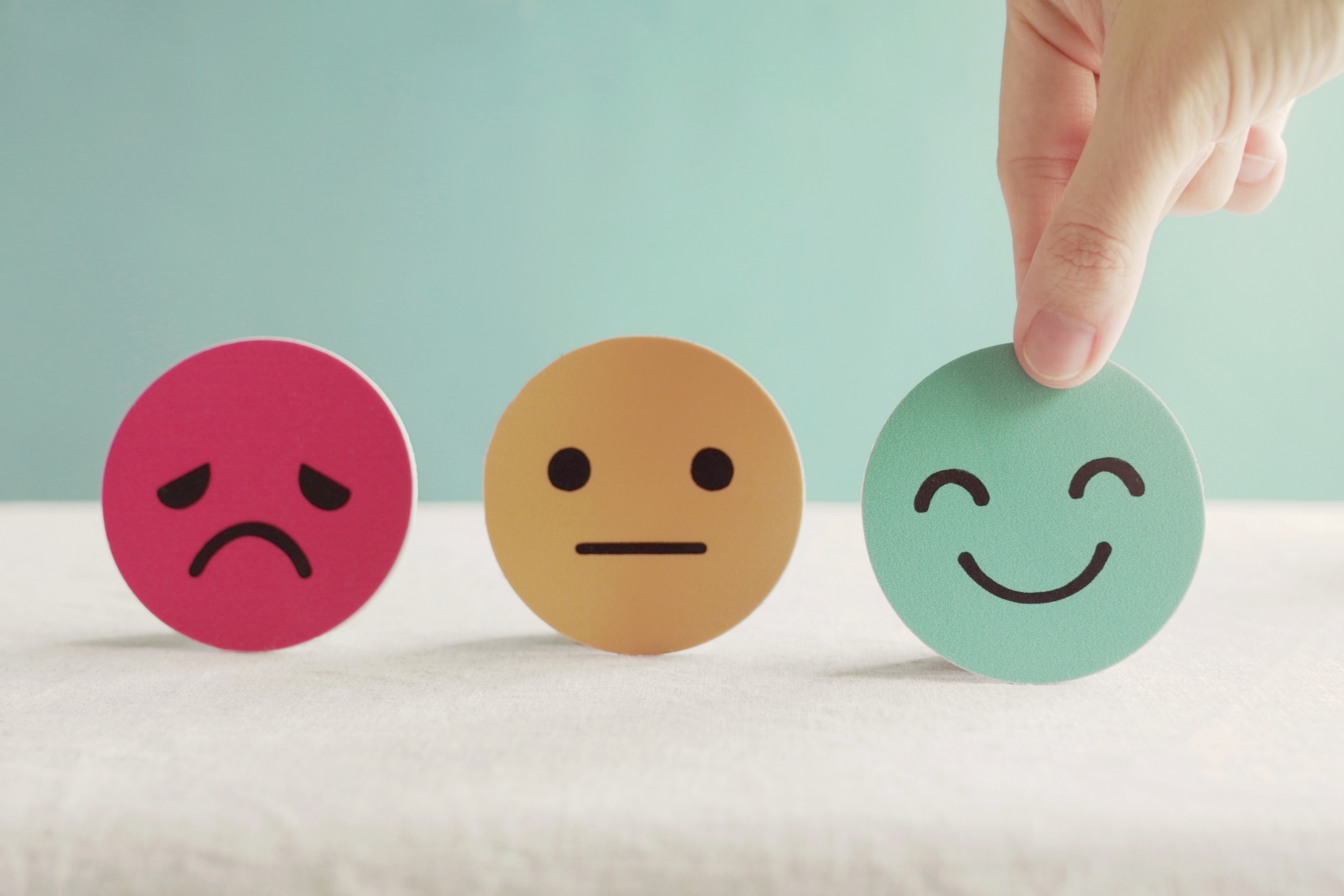 Lesson 3
Stay positive and have a nice day!